Imunitní systém
Obranný adaptační mechanismus, kterým se živý organismus brání proti cizorodým nebo neadekvátním vlastním agens
Orgány imunitního systému: kostní dřeň, thymus, lymfatické uzliny, tonzily, lymfatický aparát střeva a sliznic
Základní pojmy:
Obranyschopnost – chrání proti patogenním mikroorganismům
Autotolerance – rozpoznává vlastní tkáně
Imunitní dohled – rozpoznává staré, poškozené a mutované buňky
Antigeny – látky, které imunitní systém rozpoznává a reaguje na ně
Obecné vlastnosti imunitního systému
Komunikace – mezi jednotlivými buňkami imunitního systému
Zajištěna signálními molekulami:
Cytokiny, deriváty kyseliny arachidonové, oxid dusnatý (NO) a jiné
Každá zánětlivá reakce je spojena s poškozením vlastních struktur
Imunitně privilegované oblasti:
Orgány, ve kterých nedochází k rozvoji zánětlivé imunitní reakce
Ochrana důležitých struktur před poškozením zánětem 
Patří sem CNS, oči, varlata, placenta a plod
Využití v medicíně – např. transplantace rohovky (nejsou potřeba imunosupresiva)
Struktura imunitního systému
Nespecifická imunita
Vrozená, informace jsou zapsány v DNA
Není zaměřená na specifický antigen, ale aktivace je velmi rychlá (minuty až hodiny)
Nemá paměť
Rozeznává nebezpečné antigeny pomocí PAMP (Pathogen-Associated Molecular Pattern) – fylogeneticky konzervované molekuly, které jsou pro patogeny typické
Nespecifická imunita
Buněčná složka:
Fagocyty
Neutrofily
Monocyty (tkáňová forma jsou makrofágy)
Mastocyty (žírné buňky), bazofily
NK – buňky (přirozený zabíječ)
Trombocyty
Humorální složka:
Lysozym – baktericidní účinek
Komplement – asi 30 proteinů, které se kaskádovitě aktivují a spouštějí imunitní reakci
Interferony – protivirový účinek
Specifická imunita
Fylogeneticky novější část imunitního systému
Rozvíjí se až po narození
Obrana proti patogenním agens, se kterými se organismus již dříve setkal
Pomalejší nástup než u nespecifické imunity
Schopnost pamatovat si
Specifická imunita
Buněčná složka:
T-lymfocyty (CD3+)
Vyvíjejí se z prekurzorů v thymu (zde se selektují T-lymfocyty, které jsou agresivní vůči vlastnímu tělu)
TH-lymfocyty (pomocné, helperské, CD4+): produkují cytokiny a zahajují specifickou imunitní odpověď
TCyt-lymfocyty (cytotoxické, CD8+): schopny ničit buňky
TSup-lymfocyty (supresorové): tlumí průběh imunitní reakce
B-lymfocyty (CD20+)
Vznikají v kostní dřeni, poté osidlují sekundární lymfatické orgány (lymfatické uzliny) a zde probíhá maturace po setkání s antigenem
Plazmatické buňky – většina B lymfocytů, produkují protilátky
Paměťové buňky – menší část B lymfocytů, součástí imunitní paměti, urychlují imunitní reakci
Specifická imunita
Humorální složka:
Protilátky
Tvořeny plazmatickými buňkami (B lymfocyty)
Jedná se o imunoglobuliny (Ig)
Vážou se na antigeny a tím zajišťují jejich likvidaci imunitním systémem
Třídy:
IgG – monomer, největší zastoupení v séru, jako jediný prochází přes placentu (chrání plod před vytvořením vlastního imunitního systému)
IgA – dimer, zejména ve sliznicích
IgM – pentamer, krátký poločas rozpadu (pozitivní IgM při akutní infekci, diagnostický význam)
IgD – monomer, málo zastoupen, vyvolává uvolnění histaminu	
IgE – monomer, nejkratší poločas rozpadu, uvolňuje mediátory zánětu, zvýšené množství při alergických reakcí
Buňky imunitního systému
Krevní buňky se diferencují z pluripotentních hemopoetických kmenových buněk
Pluripotentní buňky se dělí na dva typy multipotentních buněk (myeloidní a lymfoidní progenitorové buňky)
Buňky se dále diferencují až v jednotlivé zralé elementy
Linie:
Myeloidní
Monocyty (v tkáni makrofágy), granulocyty (neutrofilní, eosinofilní, bazofilní)
Dále erytrocyt a trombocyty
Lymfoidní
B-lymfocyty
T-lymfocyty
NK-buňky (přirození zabiječi)
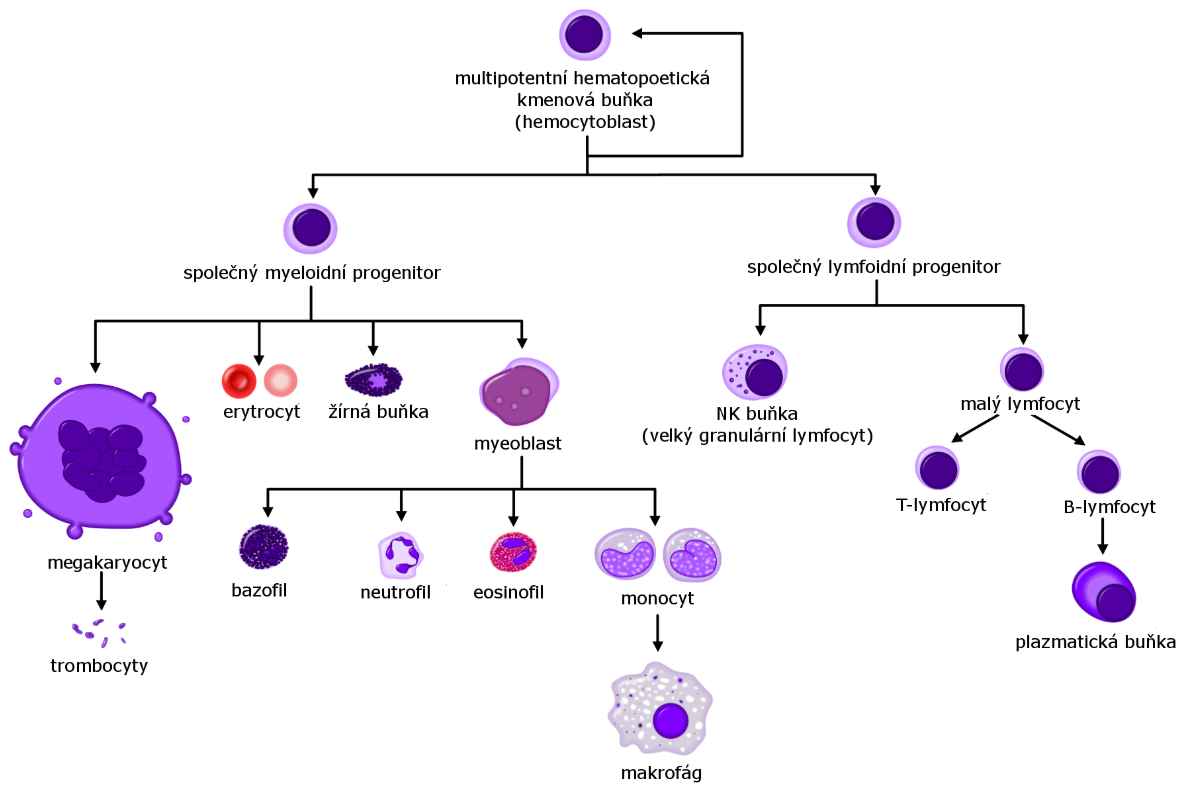 Zdroj: cs.wikipedia.org
Onemocnění imunitního systému
Hypersenzitivní reakce – poškození tkání nadměrnou imunitní reakcí

Autoimunitní onemocnění – imunitní reakce pro vlastním antigenům

Imunodeficience – snížení imunity, zvýšená náchylnost k infekcím a nádorovým onemocněním
Hypersenzitivní (imunopatologické) reakce
I. typu (anafylaktická)
Zprostředkována protilátkami IgE
Nastává po kontaktu s alergenem (většinou přes kůži či sliznici)
IgE protilátky se navážou na žírné buňky a uvolní se primární mediátory zánětu (histamin, heparin)
Následuje syntéza sekundárních mediátorů (kyselina arachidonová)

Výsledek:
Lokální reakce – alergická rýma, kopřivka, bronchiální astma, konjunktivitida
Systémová reakce – anafylaktický šok
Hypersenzitivní (imunopatologické) reakce
II. typu (cytotoxická)
Humorální reakce, založená na protilátkách typu IgM a IgG a následné aktivaci cytotoxických leukocytů
tento typ reakce je vyvolán protilátkami proti antigenům lokalizovaných na buněčných površích
U některých imunopatologických stavů protilátky nevedou k zániku buňky, ale k funkční poruše obsazením receptoru (s následnou stimulací nebo blokací receptoru)
Příklad:
Transfuzní reakce: Při transfuzi krvinek A do příjemce B dochází k navázání protilátek a k aktivaci komplementu. To vede k lýze cizích krvinek.
Hemolytická nemoc novorozence: Je způsobena protilátkami proti antigenu RhD, pokud je matka RhD- a plod RhD+ a matka byla předtím imunizována proti RhD. Dochází k přechodu IgG protilátek přes placentu a hemolýze fetálních erytrocytů (rozvíjí se ikterus).
Autoimunitní choroby: cytotoxcické prolilátky (ničí danou tkáň), blokující nebo stimulující protilátky (blokují nebo stimulují funkci daného orgánu)
Hypersenzitivní (imunopatologické) reakce
III. typu (imunokomplexová)
Způsobena protilátkami IgG
Spojením protilátky a antigenu vzniká imunukomplex
Při nadbytečném množství imunokomplexů se nestíhají odstraňovat pomocí makrofágů, mohou se hromadit a poškozovat tkáně
Typicky jsou poškozeny ledviny (glomerulonefritidy), cévy (vaskulitidy) a klouby (artritidy)
Další příklady: lupus erythematodes, revmatoidní artritida, Arthusův fenomén (lokální nekróza kůže v místě opakované injekce antigenu)
Hypersenzitivní (imunopatologické) reakce
IV. typu (opožděná)
Zprostředkována T-lymfocyty
Nadměrná dlouhotrvající stimulace makrofágů pomocí T-lymfocytů
Makrofágy se spojují v obrovské buňky 
Dochází k destrukci tkáně a vzniku nekrózy
Příklady: TBC, lepra, plísně, paraziti
Autoimunitní choroby
imunitní odpověď organismu na své vlastní složky – autoantigeny
Imunitní reakce na takový antigen je humorální i buněčně zprostředkovaná
lze prokázat přítomnost autoprotilátek a autoreaktivních T-lymfocytů, které poškozují tkáně organismu, tak se vyvíjí autoimunitní onemocnění
Typicky postihují mladé ženy
Obecné projevy: destrukce určitých typů buněk, atrofie a fibróza orgánů, lymfocytární zánětlivé infiltráty
Může být postižen konkrétní orgán či více systémů
Orgánově specifická autoimunitní onemocnění
Goodpastureův syndrom:
Protilátky IgG proti bazální membráně ledvinných glomerulů a plicních alveolů
Rozvoj nefritidy a plicní postižení s krvácením
Perniciozní anémie:
Protilátky proti vnitřnímu faktoru, který je nezbytný pro vstřebávání vit. B12
B12 je potřebný pro syntézu DNA
Projevy: atrofie žaludeční sliznice, megaloblastická anémie
Autoimunitní hemolytická anémie:
Protilátky proti antigenům vlastních erytrocytů s jejich následným zničením
Může se jednat o protilátky závislé na teplotě (tepelné protilátky reagující při teplotě 37°C, nebo chladové protilátky reagující na periferii končetin)
Orgánově specifická autoimunitní onemocnění
Pemphigus vulgaris:
Protilátky proti buněčným spojům (desmozomům) v kůži
Tvorba rozsáhlých puchýřů
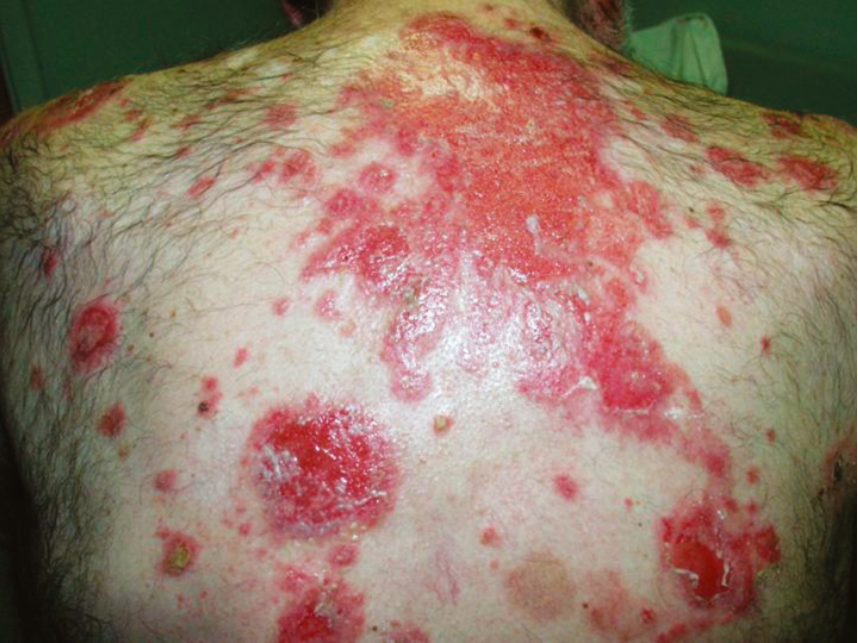 Zdroj: www.clevelandclinicmeded.com
Orgánově specifická autoimunitní onemocnění
Myasthenia gravis:
Protilátky proti acetylcholinovým receptorům neuromuskulárních plotének
Svalová slabost
Gravesova nemoc:
Stimulační účinek protilátek navázaných na receptor TSH (thyreoideu stimulující hormon)
Nadprodukce hormonů štítné žlázy – thyreotoxikóza
projevy: Zvýšený metabolismus (zvýšená teplota, třes, tachykardie, palpitace, pocení, hubnutí, exoftalmus)
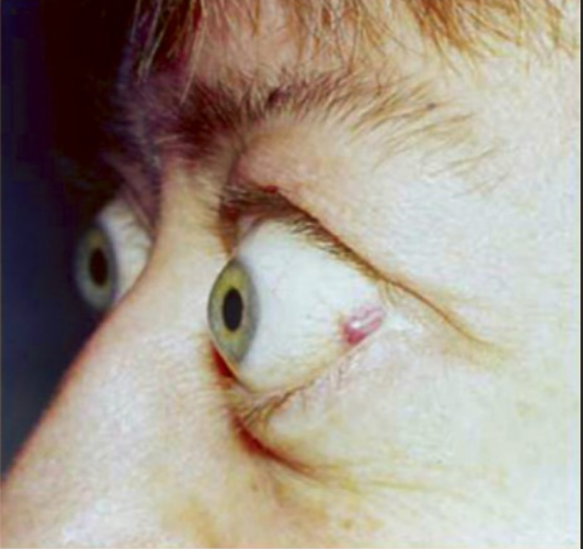 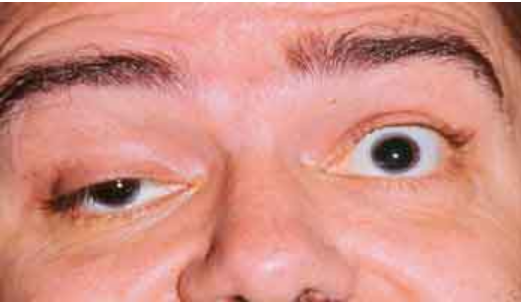 Exoftalmus u thyreotoxikózy
Pokles víčka u myasthenie gravis
Zdroj: www.sciencedirect.com
Orgánově specifická autoimunitní onemocnění
Hashimotova thyreoiditida:
Protilátky proti thyreoglobulinu
Atrofie sekreční složky štítné žlázy – hypothyreoidismus (snížená funkce)

Reiterův syndrom:
Artritida a konjunktivitida
Vzniká po předchozím zánětu močové trubice nebo průjmovém onemocnění
Typická triáda (uretritida, konjunktivitida, artritida)
Autoimunitní reakce proti pojivu
Generalizovaná autoimunitní onemocnění
Systémový lupus erythematodes
10x častěji ženy
Generalizované onemocnění
Klouby, cévy, kůže, ledviny
Protilátky proti DNA a proti jaderným komponentám (antinukleární protilátky)
Ve tkáních se ukládají depozita imunokomplexů
Typický motýlovitý exantém v obličeji
Sjögrenův syndrom
Protilátky proti vývodům slinných a slzných žláz
Sicca syndrom – suchost v ústech a spojivkách
Hrozí ulcerace rohovky
Vyšší riziko vzniku lymfomu
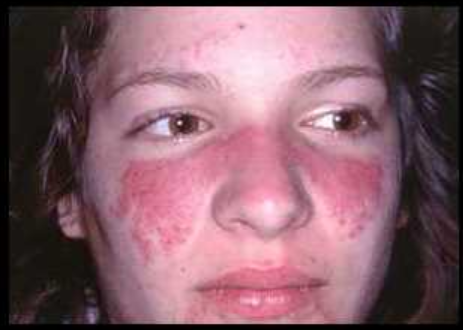 Zdroj: www.autoimmunportal.de
Generalizovaná autoimunitní onemocnění
Sklerodermie
Skleróza (fibróza) kůže (lokalizovaná forma)
Dále může být postižen jícen, střevo, ledviny, srdce, plíce, svaly (difuzní forma)
Omezení hybnosti prstů a obličeje (syndrom kamenné masky)
Poruchy pohyblivosti jícnu, vaskulární změny plic (plicní hypertenze)

Polyarteriitis nodosa
Zánětlivé onemocnění malých a středních cév kůže, ledvin, kardiovaskulárního a gastrointestinálního traktu
Autoimunitní reakce proti pojivovým komponentám
Projevy: fibrinoidní nekrózy cévní stěny s tvorbou aneurysmat
Dále vznik trombóz
Generalizovaná autoimunitní onemocnění
Dermatomyozitida
Kombinace postižení svaloviny a kůže
Fialové skvrny na kůži, progredující svalová slabost, při postižení dýchacích svalů dyspnoe

Revmatoidní artritida
Nehnisavý chronický zánět synovie menších kloubů končetin s tvorbou revmatoidních uzlů a destrukcí kloubní chrupavky
Pro revmatoidní artritidu je charakteristická tvorba protilátek (RF – revmatoidní faktor, ANF – antinukleární faktory) a proteinů akutní fáze
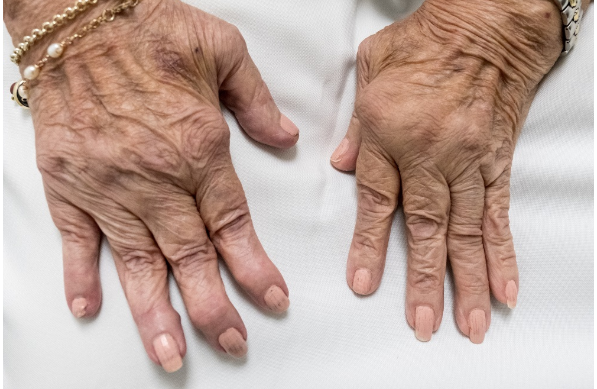 Zdroj: www.psychiatryadvisor.com
Revmatoidní artritida -deformity drobných kloubů ruky s ulnární deviací
Imunitní nedostatečnost
Imunopatologické stavy, u nichž je snížena celková reaktivita organismu na antigenní a jiné podněty, vyvolávající specifickou nebo nespecifickou imunitní reakci
Hlavním klinickým projevem je zvýšená náchylnost k infekcím
Imunitní nedostatečnost
Vrozená (primární) – vzácnější, většinou závažnější
Získaná (sekundární) – častá, většinou méně závažná (s výjimkou AIDS a agranulocytózy)

Dělení dle postižení
Defekty specifické imunity – poruchy T a B lymfocytů (poruchy tvorby protilátek)
Defekty nespecifické imunity – poruchy fagocytózy, komplementu, NK buněk
Imunodeficity sdružené s jinými vrozenými syndromy.
Vrozené imunodeficity
Poruchy B-lymfocytů a tvorby protilátek
zvýšená náchylnost k infekcím extracelulárními bakteriemi, k jejich zničení totiž výrazně napomáhá odpověď imunitních buněk na protilátky

Agamaglobulinémie – celková koncentrace Ig je pod 2g/l.
Hypogamaglobulinémie - celková koncentrace Ig je nad 2 g/l, ale méně než v běžné populaci (9–17 g/l)
Dysgamaglobulenémie – snížení koncentrace jedné třídy protilátek
Vrozené imunodeficity
Poruchy B-lymfocytů a tvorby protilátek

Selektivní deficit IgA 
Nejčastější
Porucha obranných funkcí sliznic, respirační infekty
Nemusí se klinicky projevit

Brutonova agamaglobuliémie
Gonozomálně recesivní onemocnění, vázané na X chromozom (postihuje chlapce)
V periferní krvi takřka úplně chybí imunoglobuliny a B-lymfocyty
Opakované bronchitidy, bronchopneumonie, otitidy, sinusitidy
Sklon k autoimunitním onemocněním
Vrozené imunodeficity
Poruchy B-lymfocytů a tvorby protilátek

CVID (Common variable immunodeficiency)
= Běžná variabilní imunodeficience
Hypogamaglobulinemie, porucha vyzrávání plazmocytů
Opakované infekce, průjmy
Sklon k autoimunitním a lymfoproliferativním onemocněním
Vrozené imunodeficity
Poruchy T-lymfocytů
Náchylnost k infekcím plísněmi, viry a intracelulárními bakteriemi

SCID (Severe Combined Immunodeficiency)
= Těžká kombinovaná imunodeficience
Narušen vývoj B i T-lymfocytů
Těžké virové, bakteriální, mykotické a protozoální infekce
Smrtelné onemocnění, časné projevy
Vrozené imunodeficity
Poruchy buněk nespecifické imunity

Náchylnost k infekcím plísněmi a bakteriemi

Imunitní systém není schopen rychle a efektivně zareagovat na tzv. obecným patogením vzorům PAMP (Pathogen-Associated Molecular Pattern).
Vrozené imunodeficity
Poruchy buněk nespecifické imunity

Chronická granulomatóza
Porucha fagocytózy u neutrofilních granulocytů a makrofágů
Chédiakův-Higashiho syndrom
Porucha uvolňování intracelulárních granul. V granulocytech nedochází ke splynutí fagozomů s lysozomem.
Asociováno s albinismem
Primární imunodeficity spojené s vrozenými vývojovými poruchami
Di-Georgeův syndrom
Hypoplázie až ageneze thymu – snížení množství T-lymfocytů
Nízká odolnost vůči virovým a plísňovým infekcím
Porucha 3. a 4. žaberní výchlipky
Přidruženy defekty srdce a anomálie obličeje
Ataxia teleangiectasia
Mutace v reparátorových genech, které opravují zlomy v DNA
Extrémní citlivost na radiaci
Zvýšené množství nádorů
Další příznaky: Ataxie (poruchy rovnováhy a koordinace pohybů), teleangiektázie (rozšíření cév na kůži), svalová atrofie
Primární imunodeficity spojené s vrozenými vývojovými poruchami
Wiskott-Aldrichův syndrom
Gonozomálně recesivní onemocnění vázané na X chromozom
Porucha membránového proteinu na povrchu T-lymfocytů a trombocytů
Opakované infekce
Krvácivé projevy (petechie, krvavé průjmy)
Získané imunodeficity
Sekundární protilátkové imunodeficity
Při ztrátách imunoglobulinů z plazmy
Ztráty ledvinami při nefrotickém syndromu
Ztráty v GIT při exsudativní gastroenteropatii
Získané granulocytopenie až agranulocytózy
Idiopatické nebo při dřeňovém útlumu (aplastická anemie, poškození léky, jedy)
Imunodeficit po splenektomii
Zvýšené riziko pneumokokových infekcí
Imunosupresivní působení
Cílená imunosuprese (kortikoidy, imunosupresiva), cytostatika, radioterapie
Získané imunodeficity
Syndrom získaného imunodeficitu
AIDS (Acquired Immune Deficiency Syndrome)

Způsobený retrovirem HIV
Přenosný krví, mateřským mlékem, pohlavním stykem
HIV napadá zejména CD4+ T-lymfocyty a makrofágy
Pokles počtu T-lymfocytů vede k selhávání imunity
Získané imunodeficity
Syndrom získaného imunodeficitu (AIDS)

Počáteční fáze může být asymptomatická nebo se projevuje jako chřipkové onemocnění
Poté nastává stav relativní antivirové imunity, který může trvat několik let
Symptomatická fáze se projeví sekundární imunodeficiencí
Klesá počet T-lymfocytů a stoupá virová nálož
Infekce oportunními organismy (pneumocysty, EBV, CMV, herpes, mykózy, mykobakteria)
Kaposiho sarkom, různé typy lymfomů
Získané imunodeficity
Syndrom získaného imunodeficitu (AIDS)
	





Kaposiho sarkom
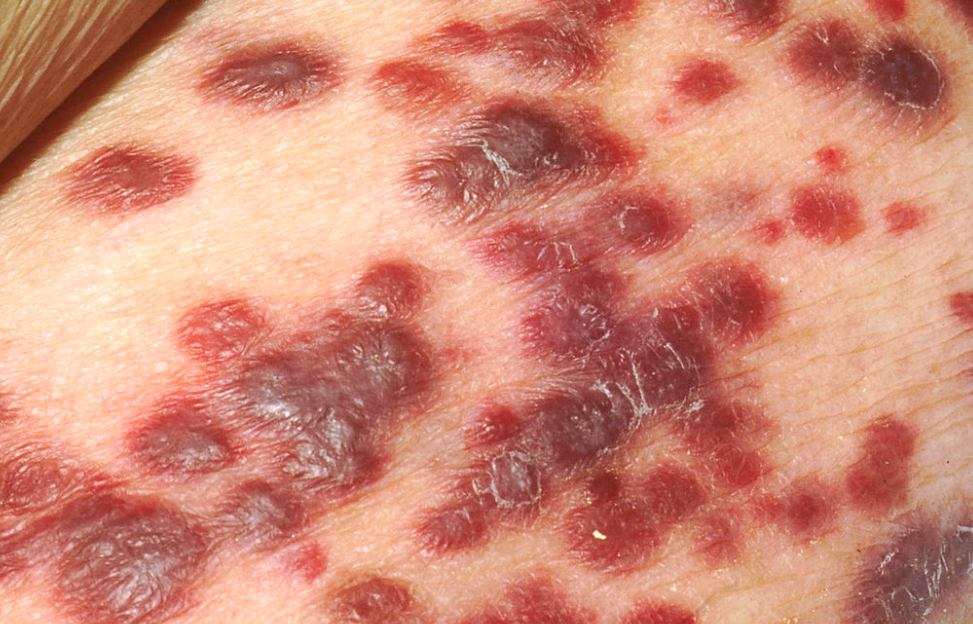 Zdroj: cs.wikipedia.org
Otázky
Co není složkou buněčné nespecifické imunity?
Co neplatí pro specifickou imunitu?
Jaká třída protilátek je typická pro alergické reakce?
Jaká buňka není součástí myeloidní řady?
Jaká hypersenzitivní reakce je typická pro TBC?
Jaký orgán kromě ledvin je typicky poškozen při Goodpastureově syndromu?
Jaké protilátky se vyskytují u myasthenie gravis?
Jak se nazývá gonozomálně recesivní onemocnění, vázané na X chromozom, kdy v periferní krvi takřka úplně chybí imunoglobuliny a B-lymfocyty?
Který orgán kromě thymu typicky postihuje Di-Georgeův syndrom?
Jaké krevní buňky napadá HIV?
Zdroje
Obrázky: uvedeny u fotografií
Literatura: Obecná patologie (Ctibor Povýšil, Ivo Šteinet et al.)